Stations on Waller Creek (STN_T_)
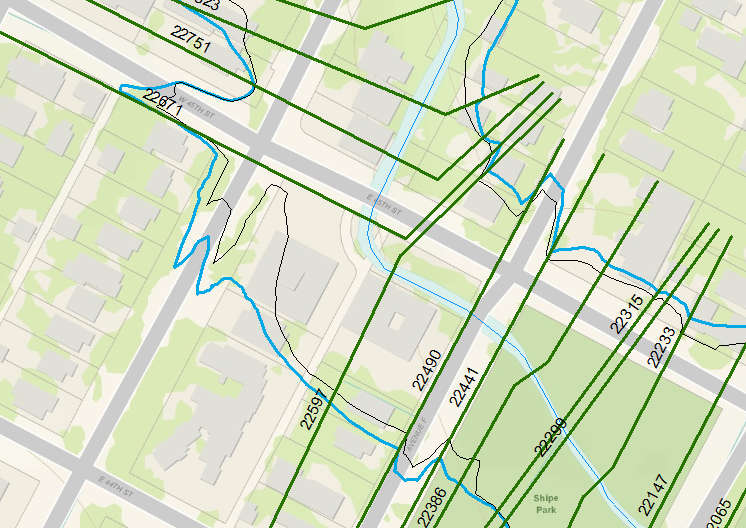 Waller Creek HEC-RAS model
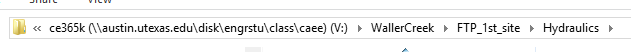 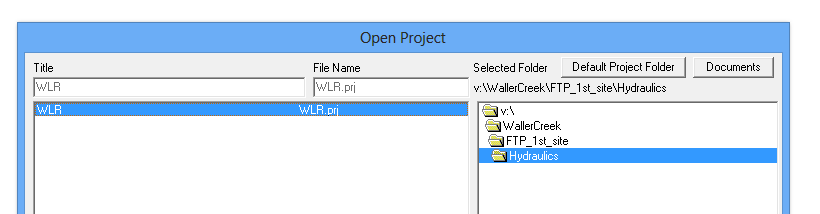 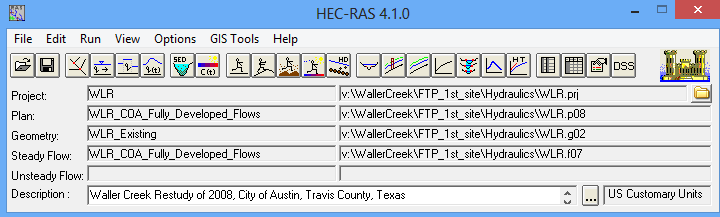 HEC-RAS Model – Waller Creek at 45th St (Station 22597)
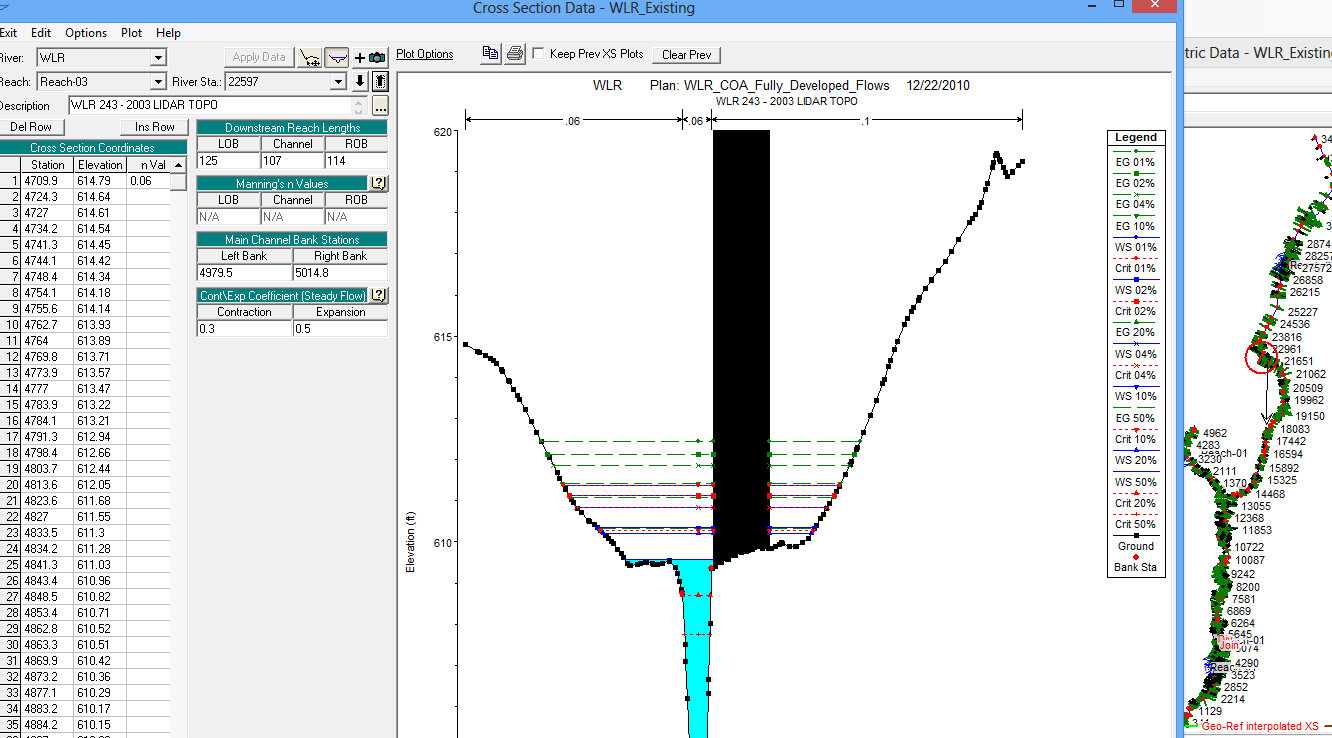 Annual Flood Damage
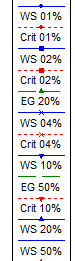 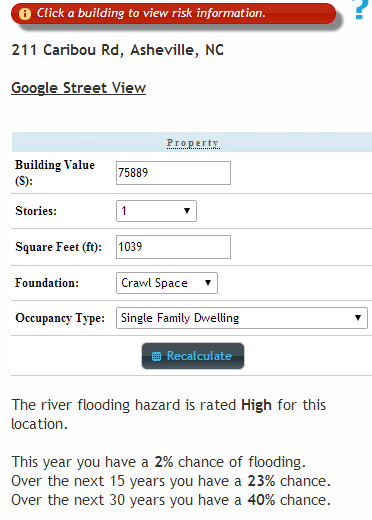 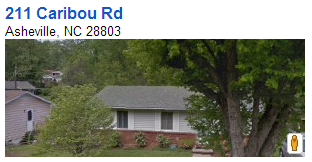 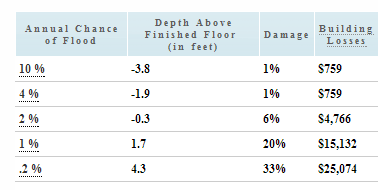 Return Periods of Floods
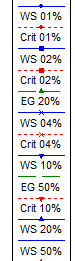 Water Surface Elevations
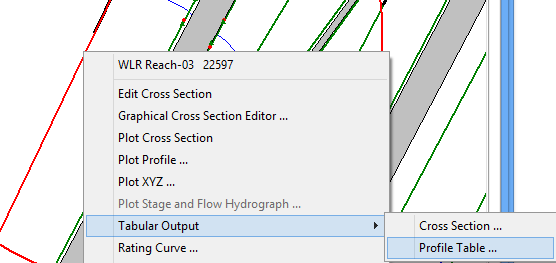 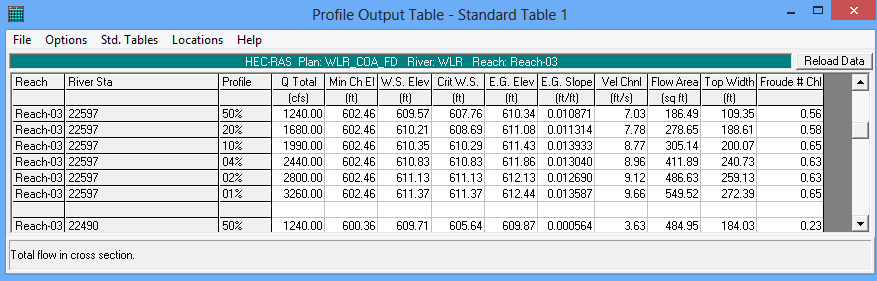 Cross-Sections at Lee Elementary School
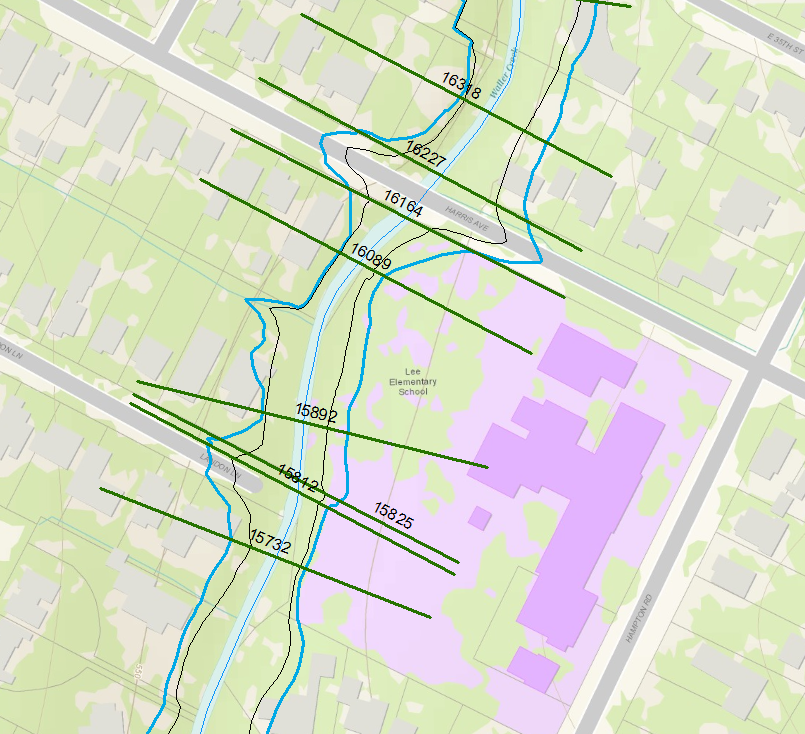 Cross-Sections at Eastwoods Park
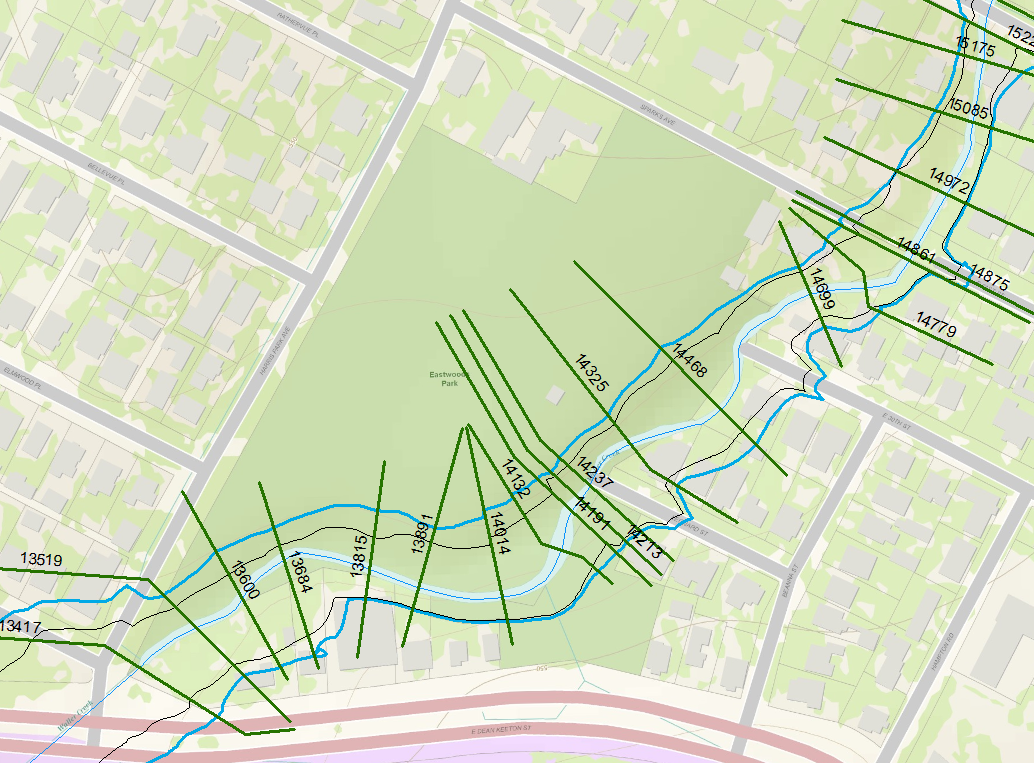 Cross-Sections at ECJ
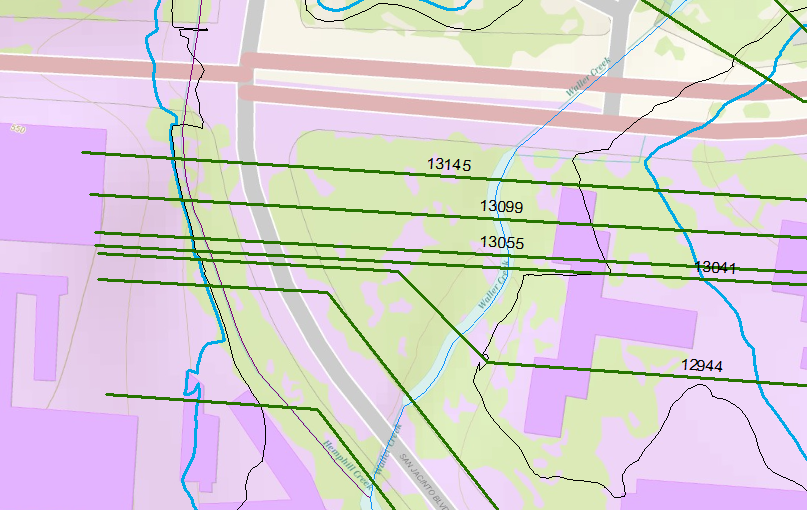 Cross-Sections at Palm Park
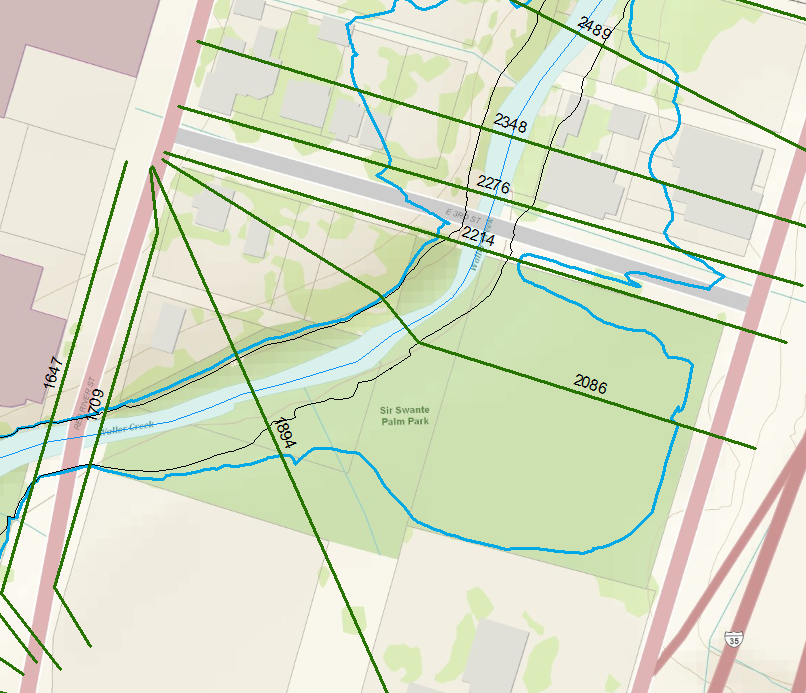